শিক্ষক পরিচিতি
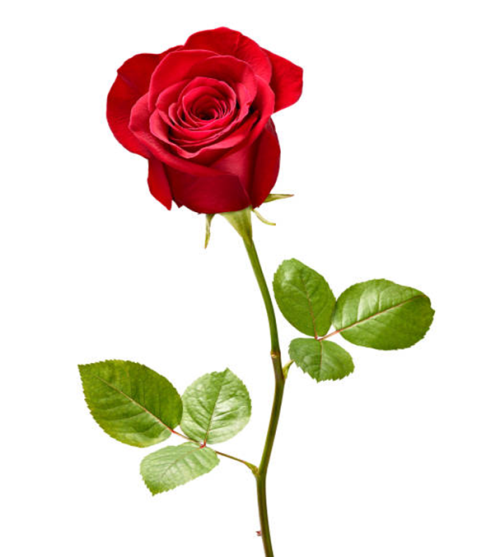 মো: নূরুল ইসলাম
এমএসসি (গণিত রাবি), এমএড(টিটিসি রাজশাহী)
সহকারী প্রধান শিক্ষক 
ঝিনুক মাধ্যমিক বালিকা বিদ্যালয়, কোর্টপাড়া, চুয়াডাঙ্গা।
পাঠ পরিচিতি
শ্রেণিঃ নবম
বিষয়ঃ গণিত
অধ্যায়ঃ নবম(সূক্ষকোণের ত্রিকোণমিতিক অনুপাত)
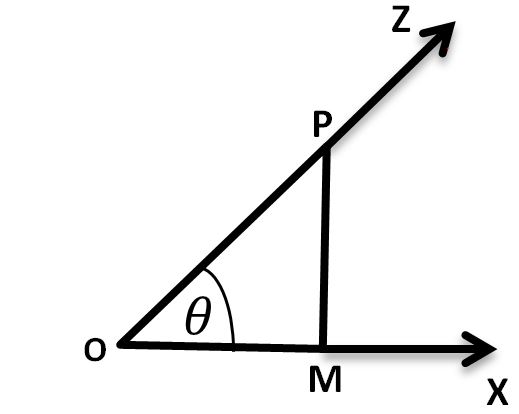 [হর ও লবকে OP দ্বারা ভাগ করে]
একক কাজ
ত্রিকোণোমিতির সকল সূত্রগুলো লিখ।
আমরা জানি, দুইটি বিপরীত সংখ্যার গুণফল 1।
সতরাং,
আবার,
সমাধানঃ
দলীয় কাজ
দলীয় কাজের সমাধান
সমাধানঃ
বাড়ির কাজ
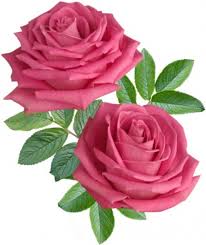 সকলকে ধন্যবাদ!